the continents
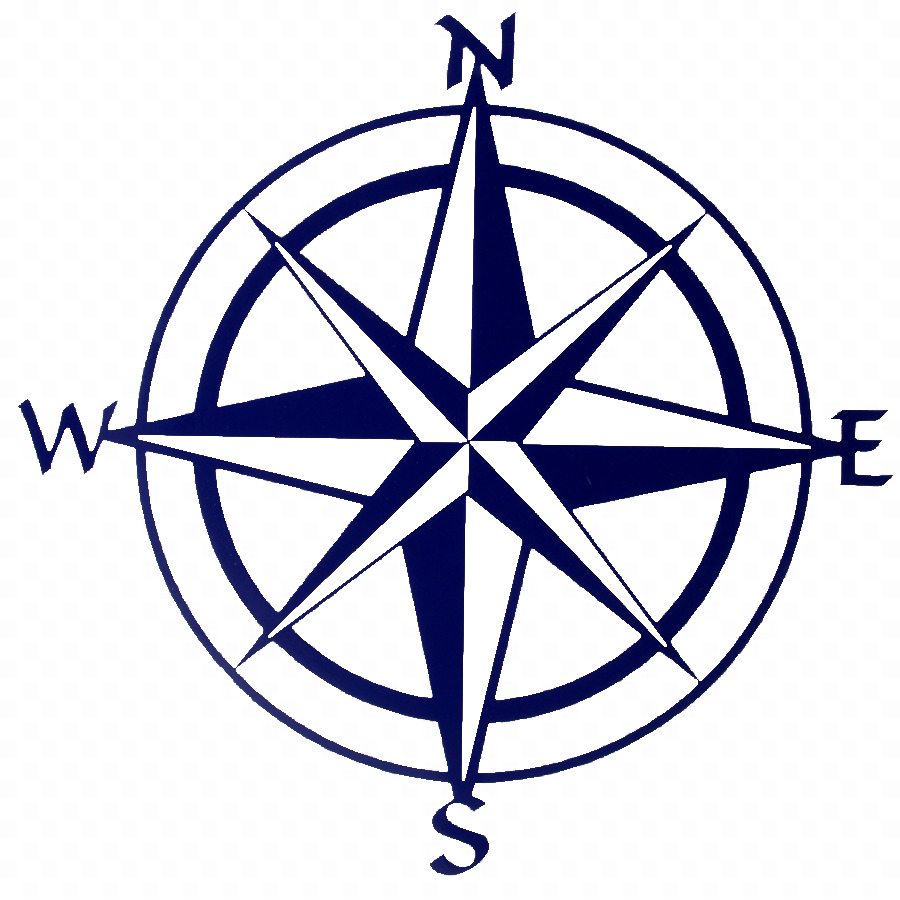 4
4
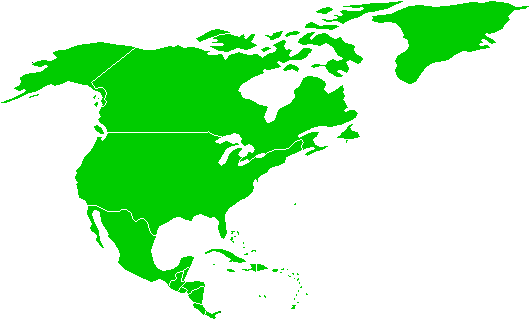 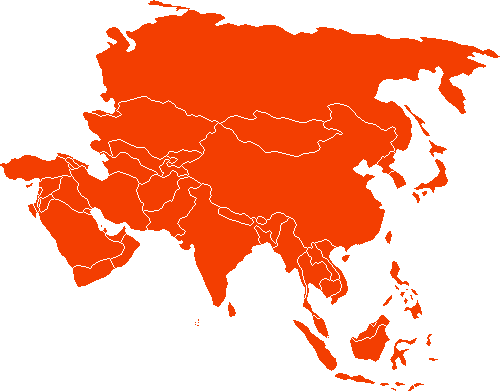 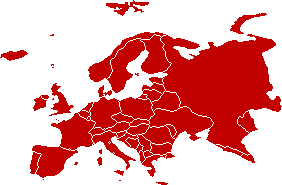 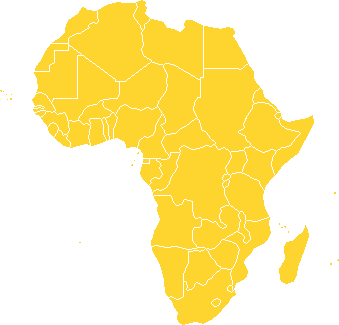 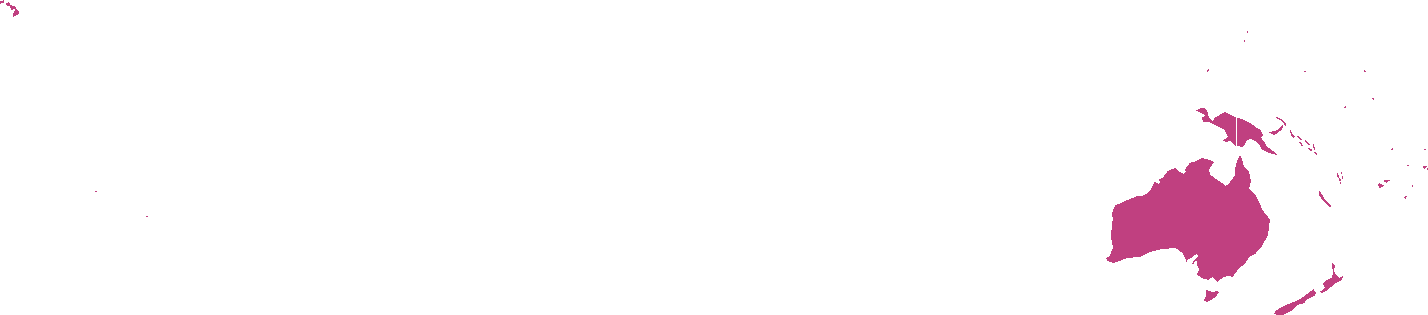 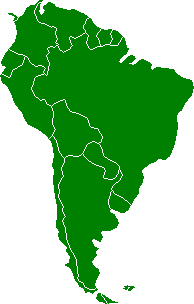 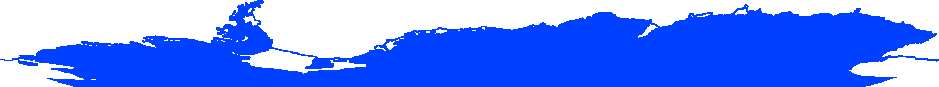 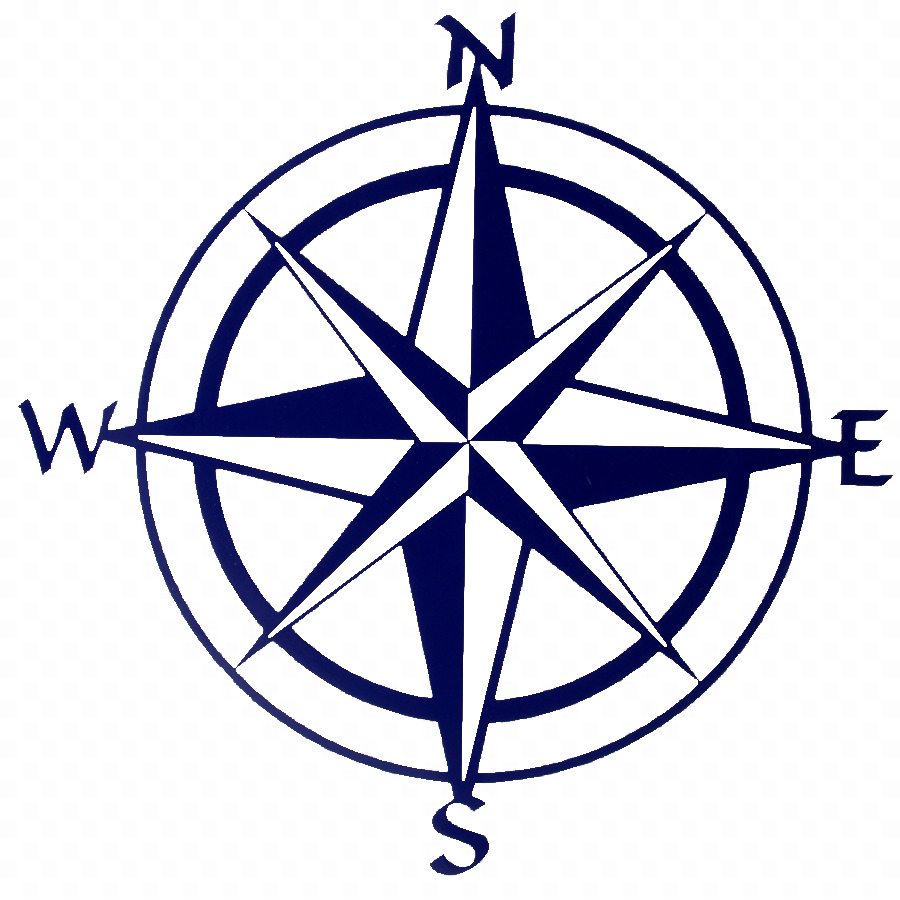 4
4
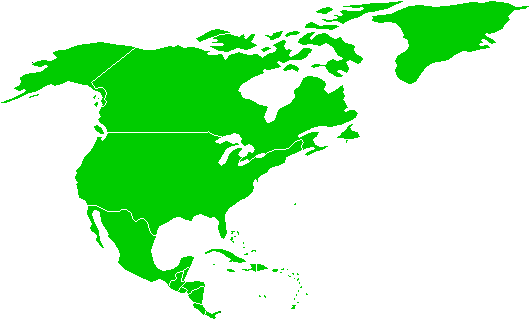 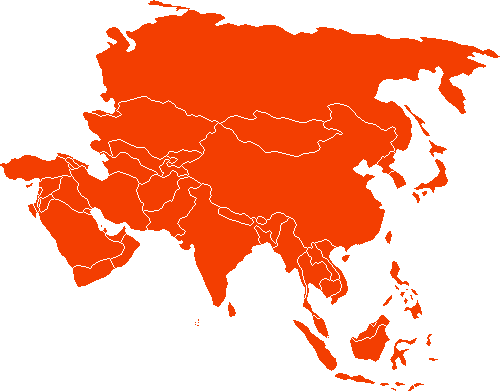 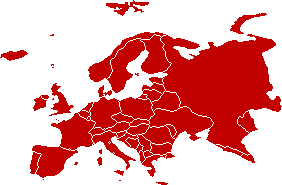 North America
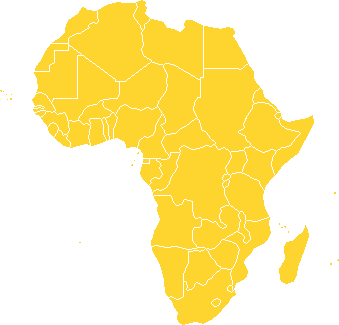 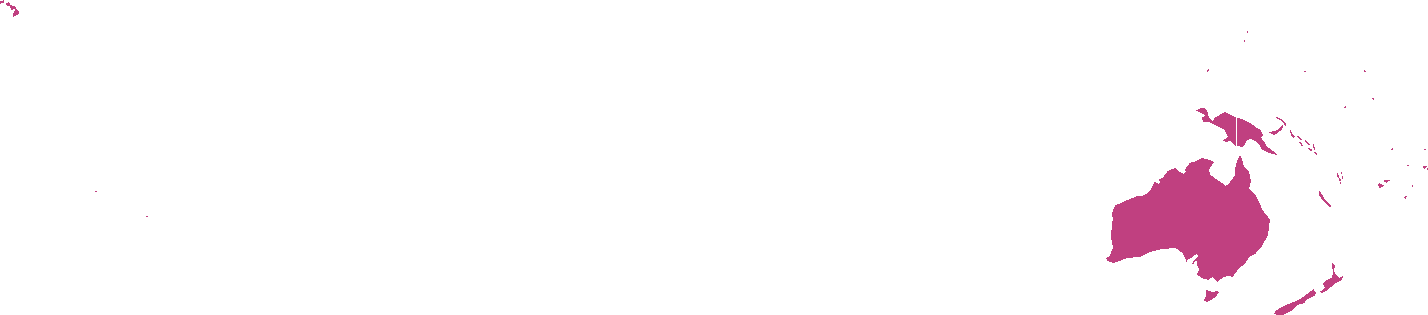 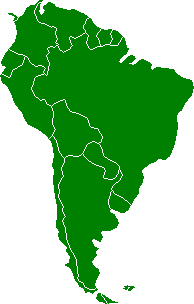 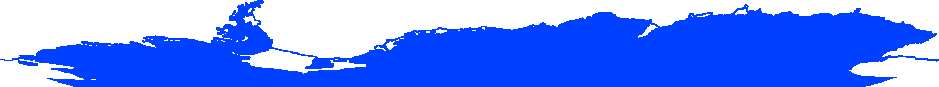 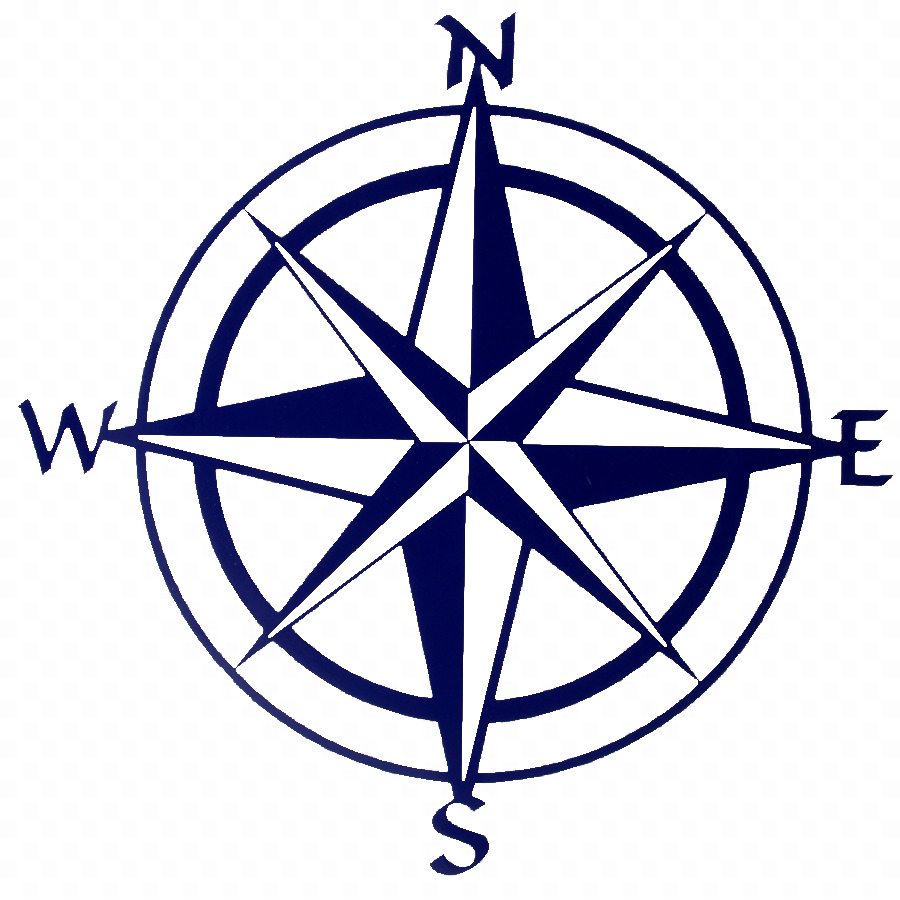 4
4
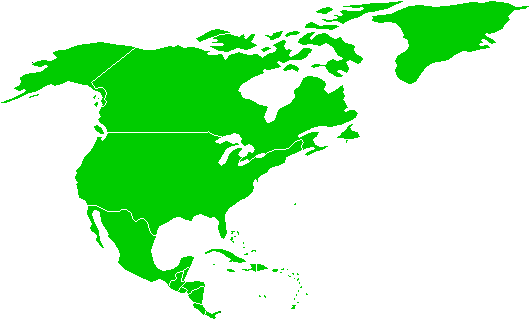 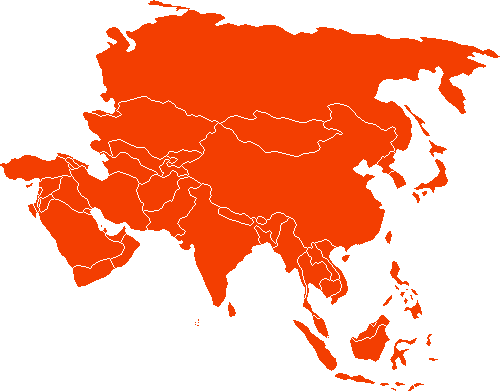 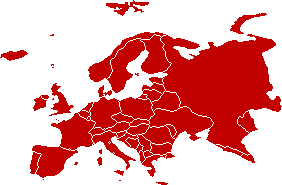 North America
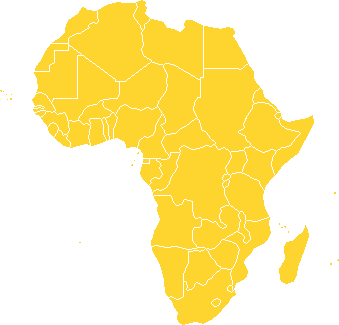 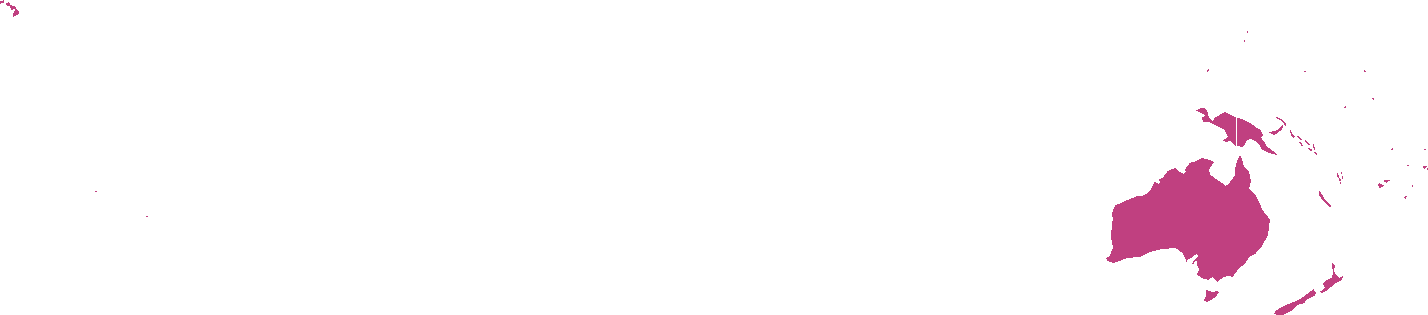 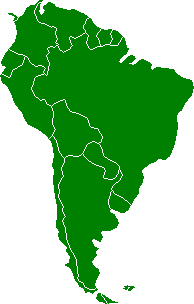 South America
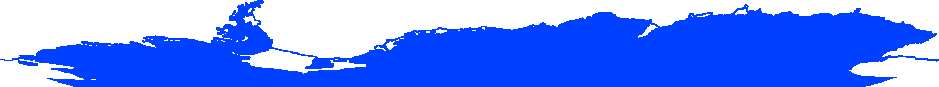 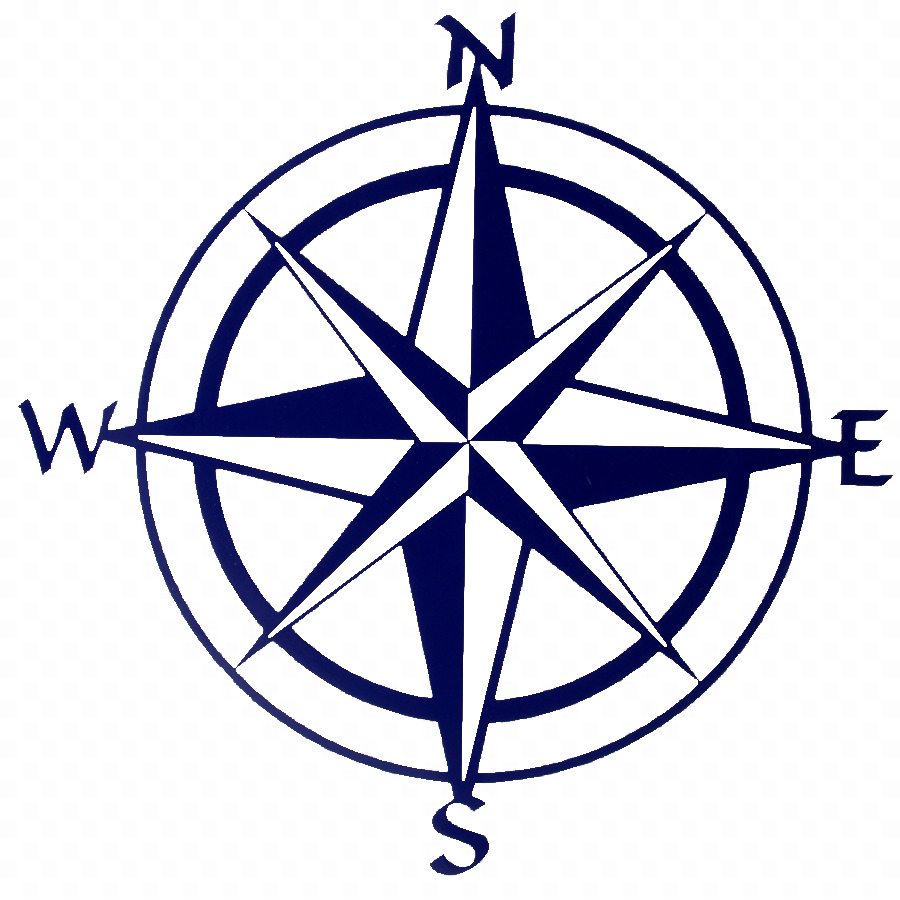 4
4
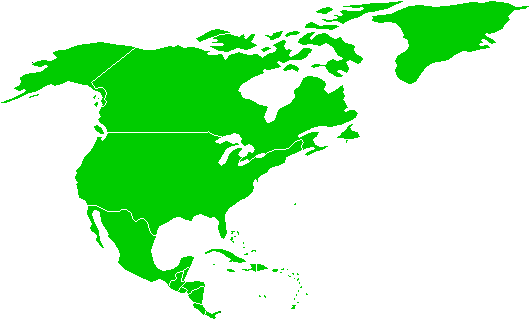 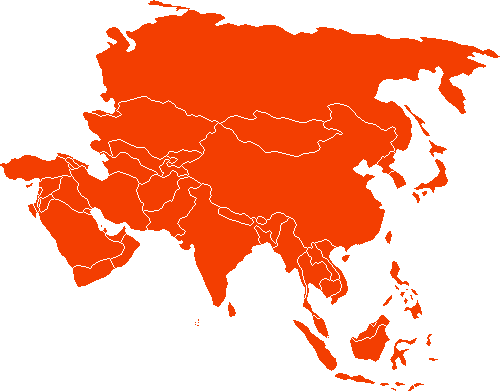 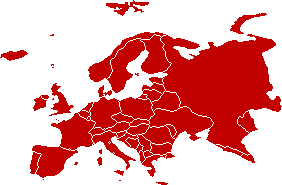 Europe
North America
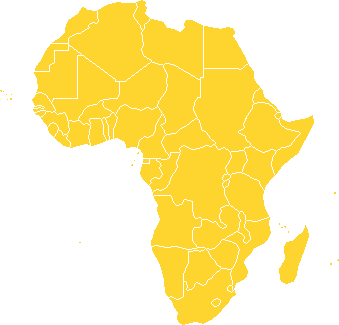 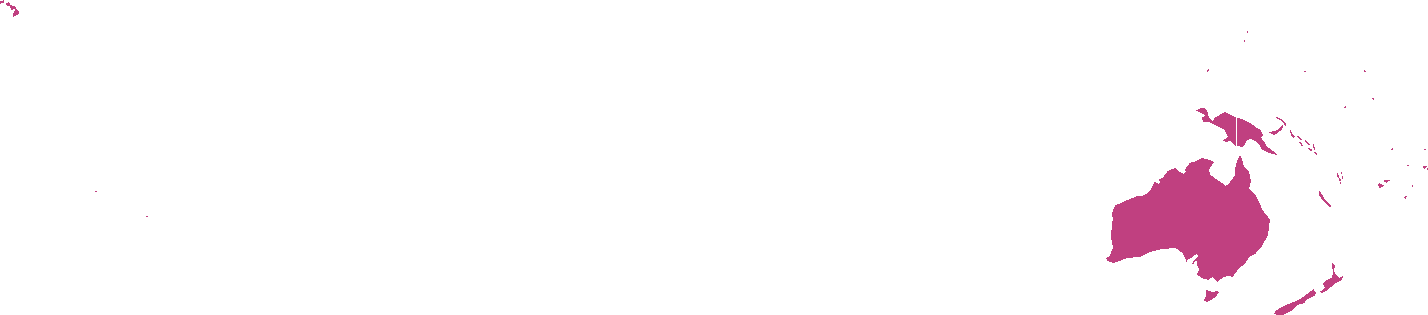 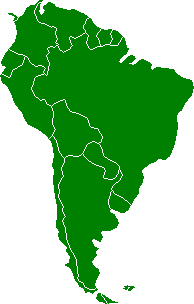 South America
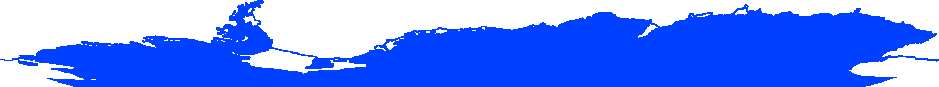 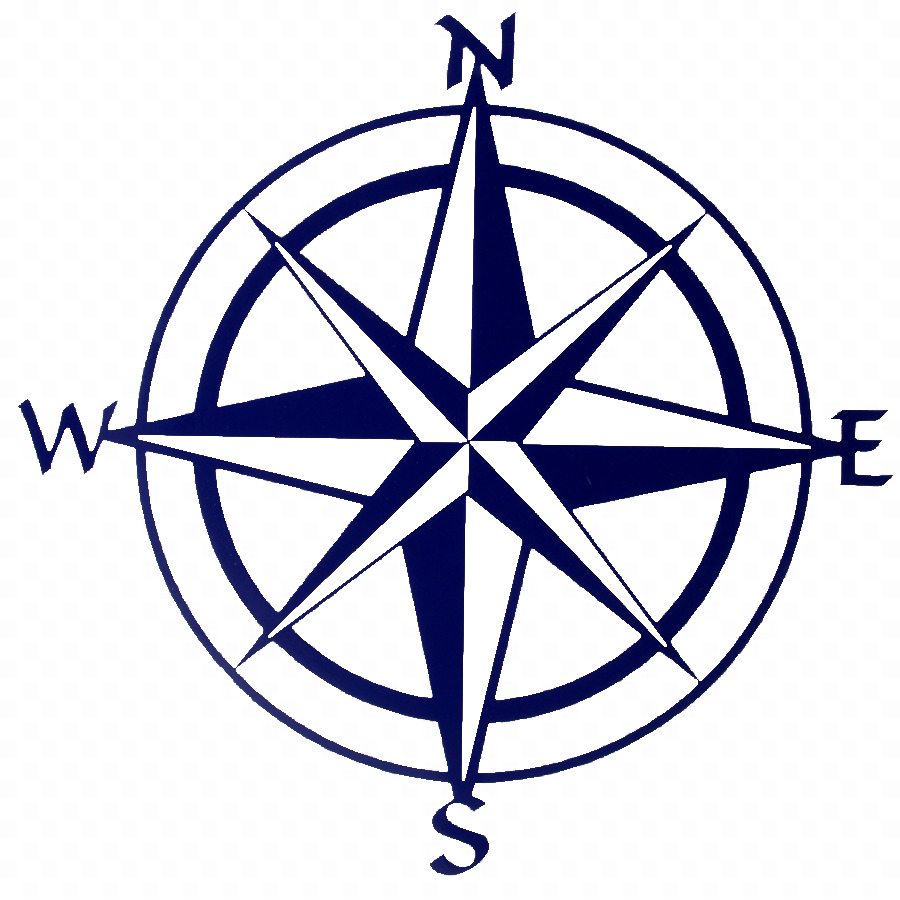 4
4
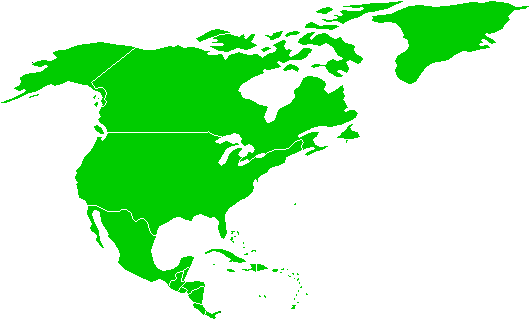 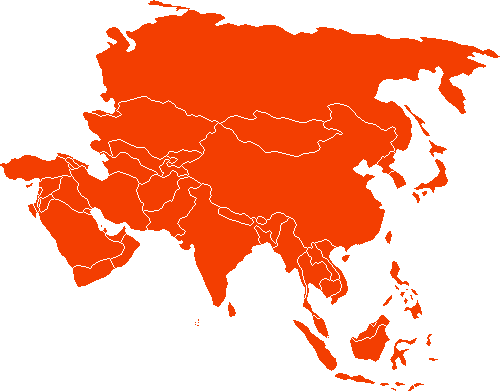 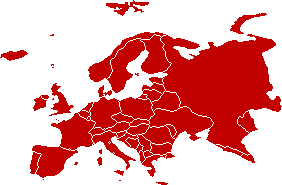 Europe
Asia
North America
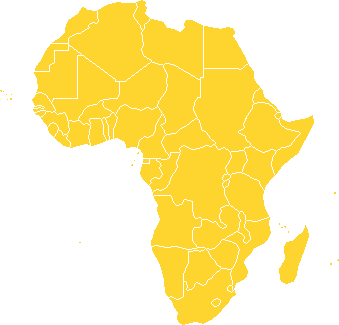 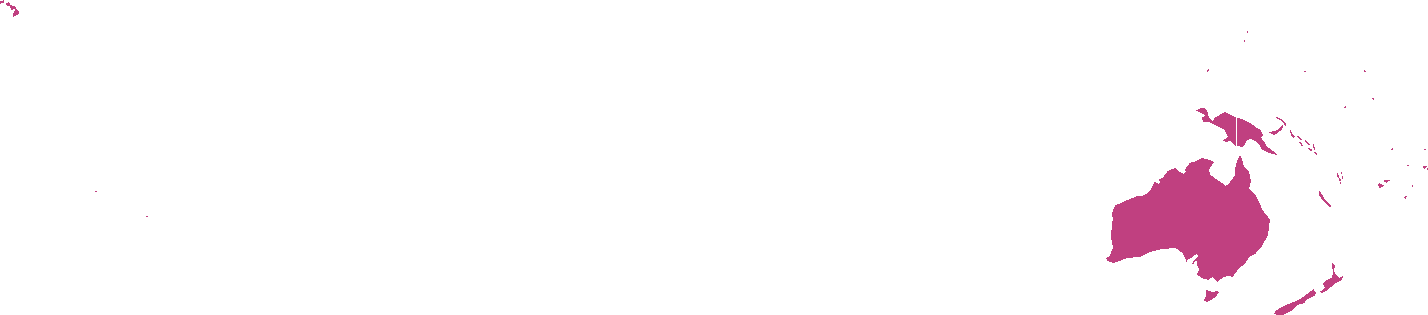 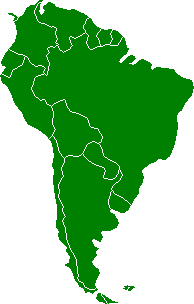 Africa
South America
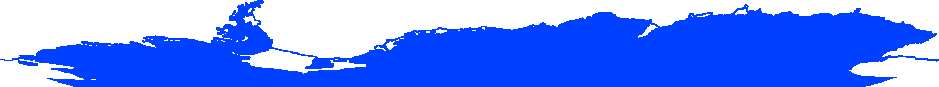 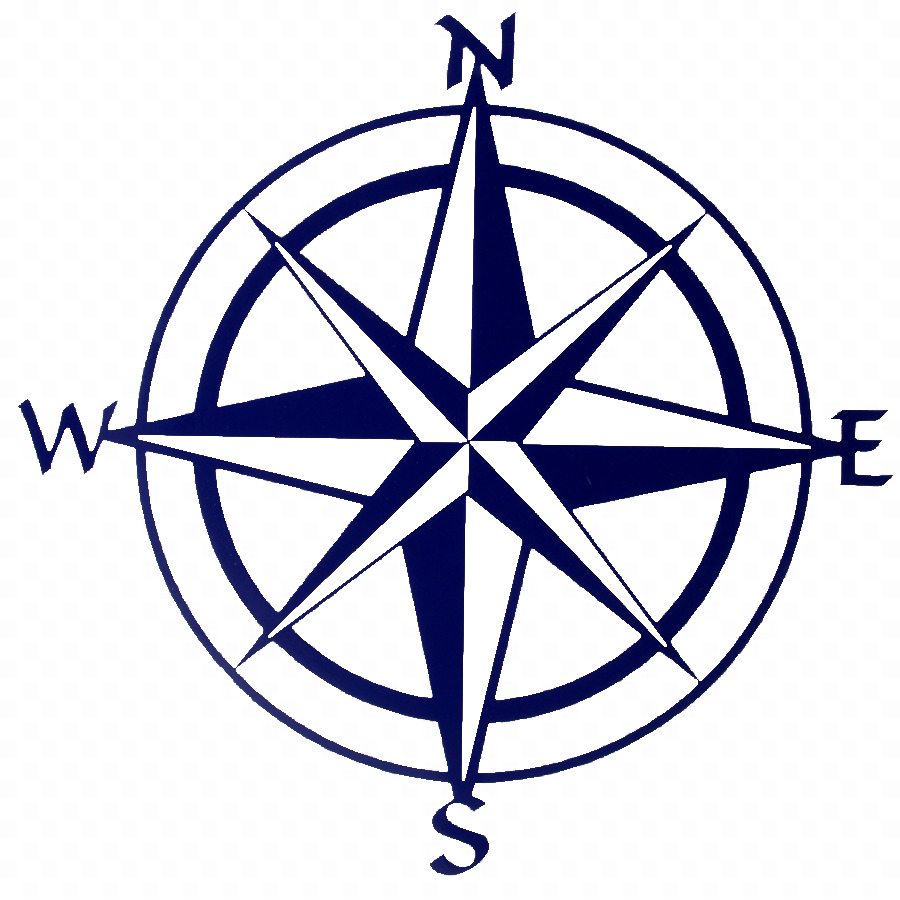 4
4
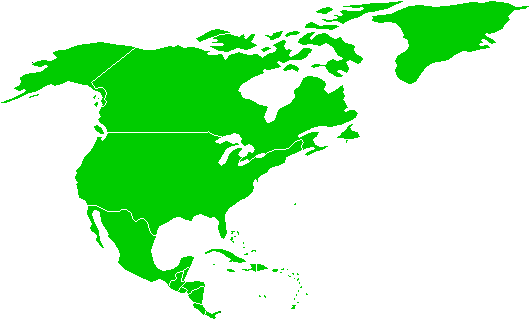 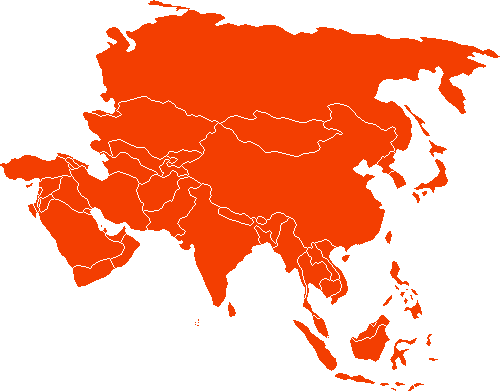 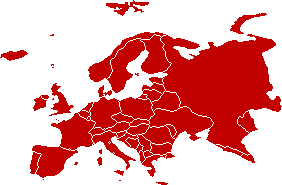 Europe
Asia
North America
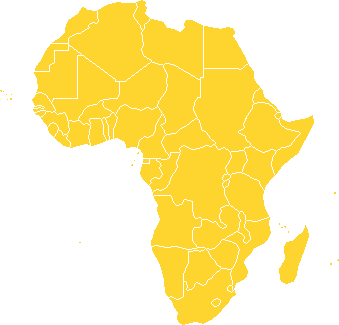 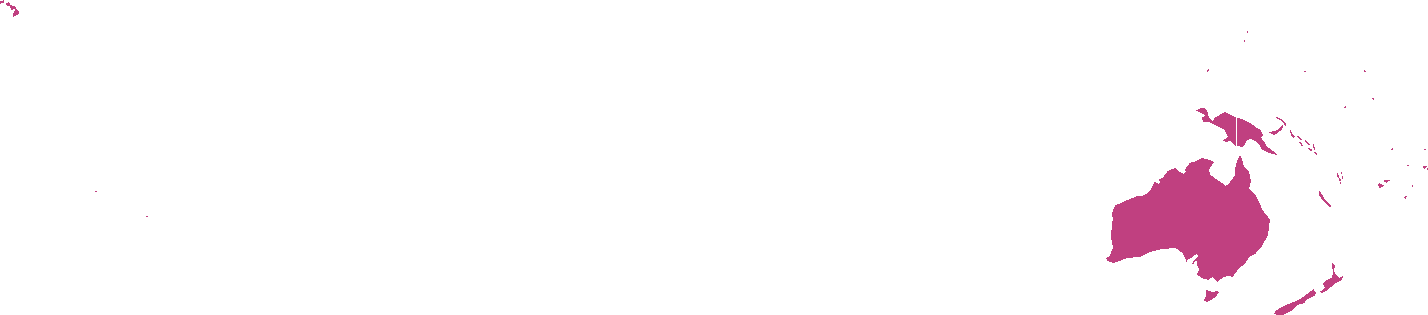 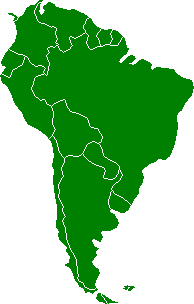 South America
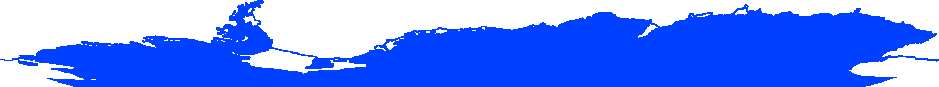 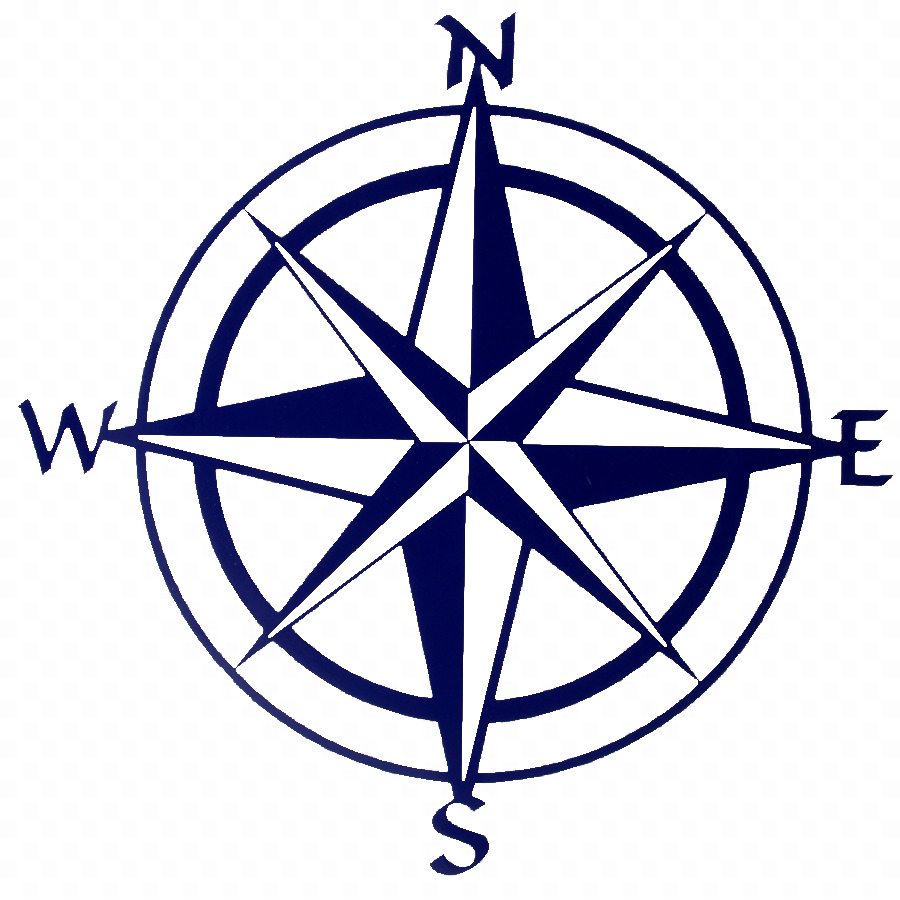 4
4
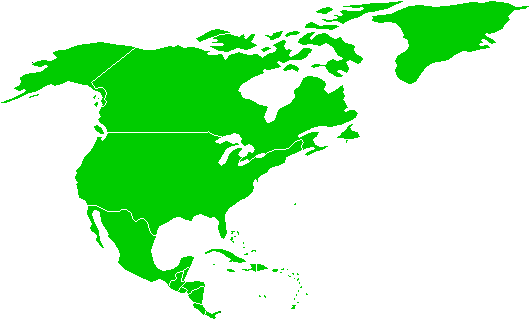 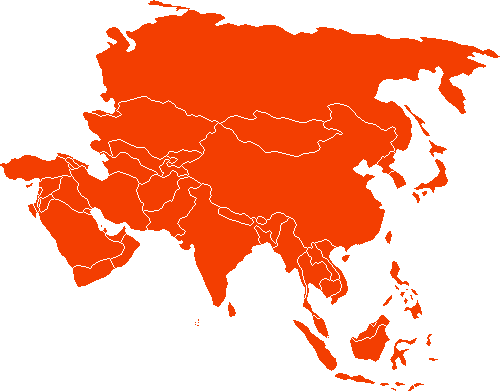 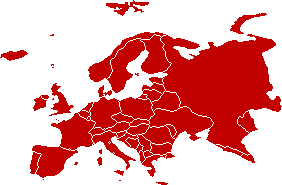 Europe
Asia
North America
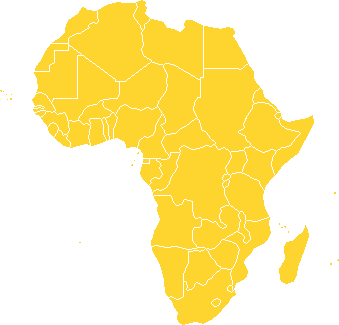 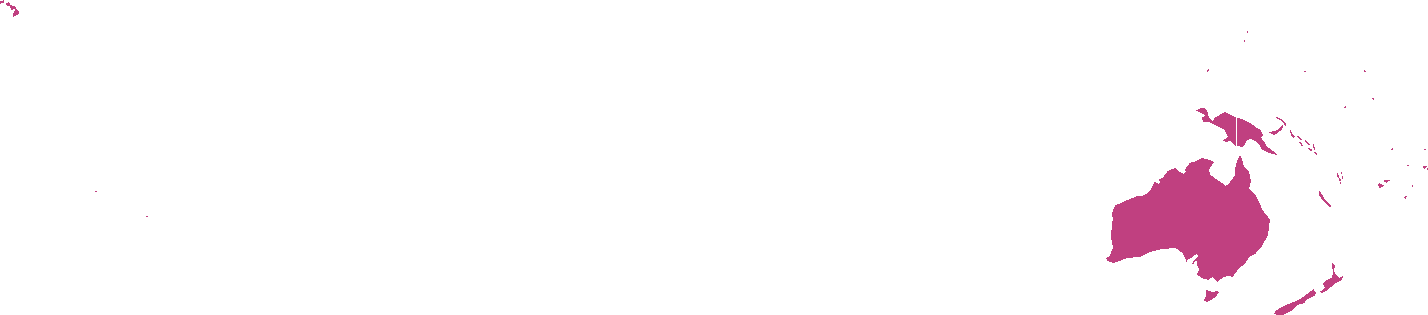 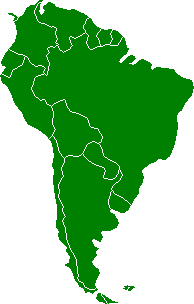 Africa
South America
Australia
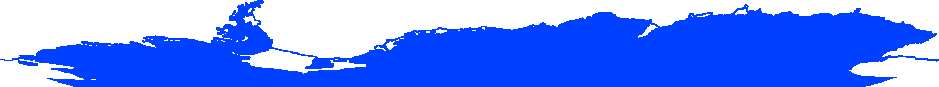 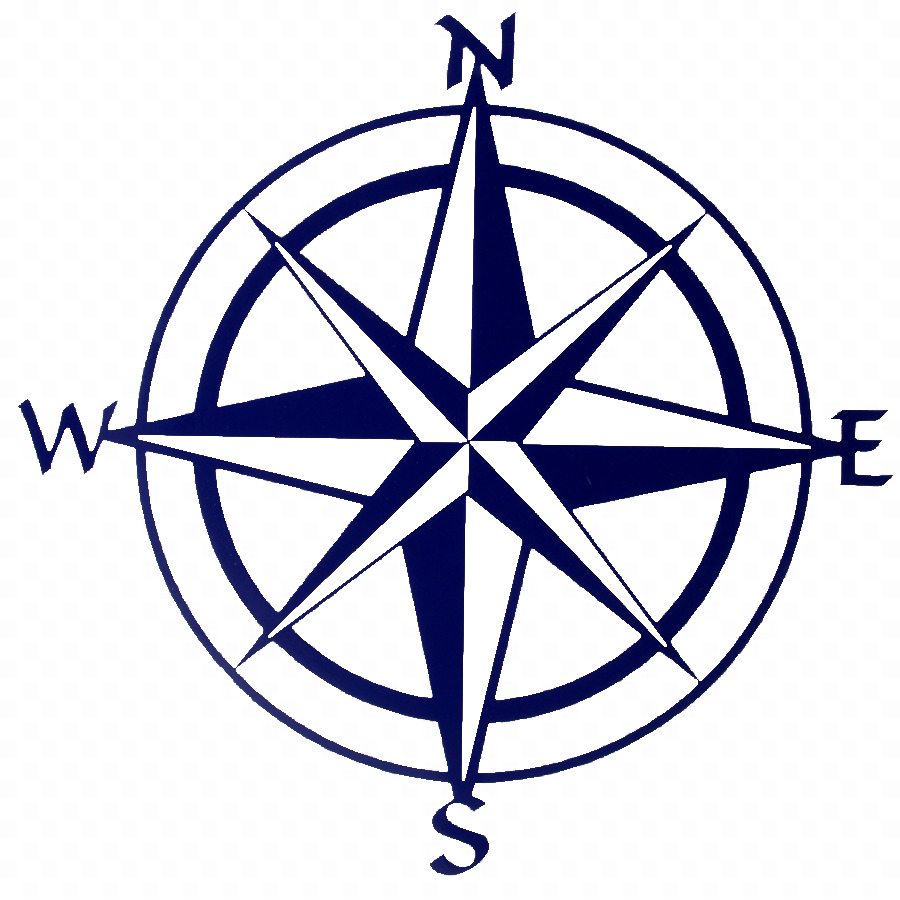 4
4
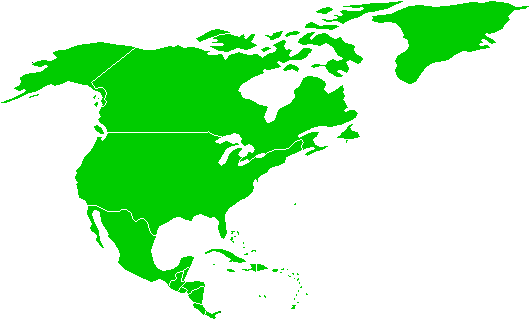 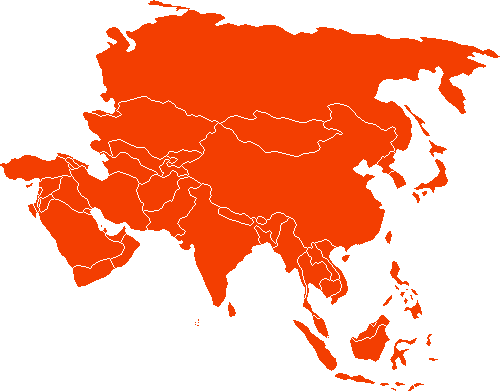 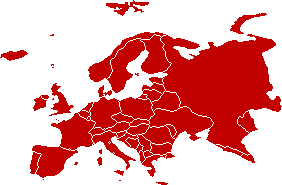 Europe
Asia
North America
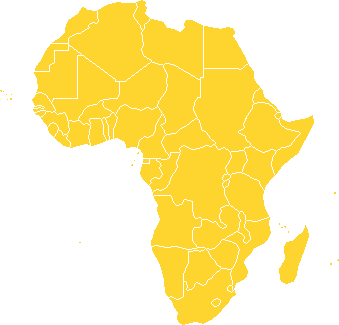 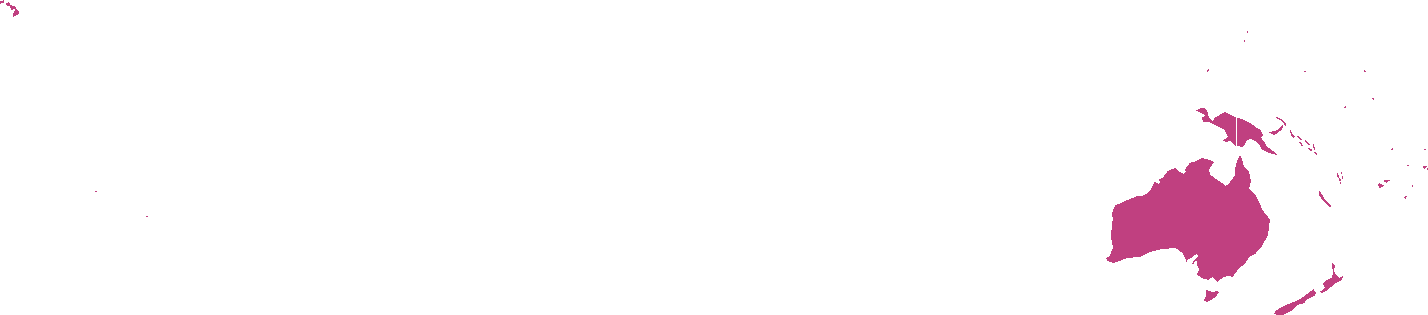 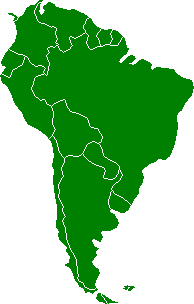 Africa
South America
Australia
Antarctica
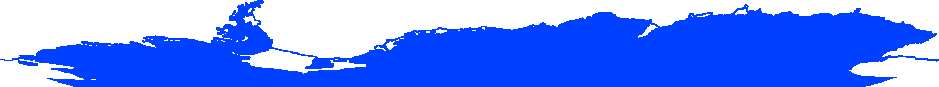 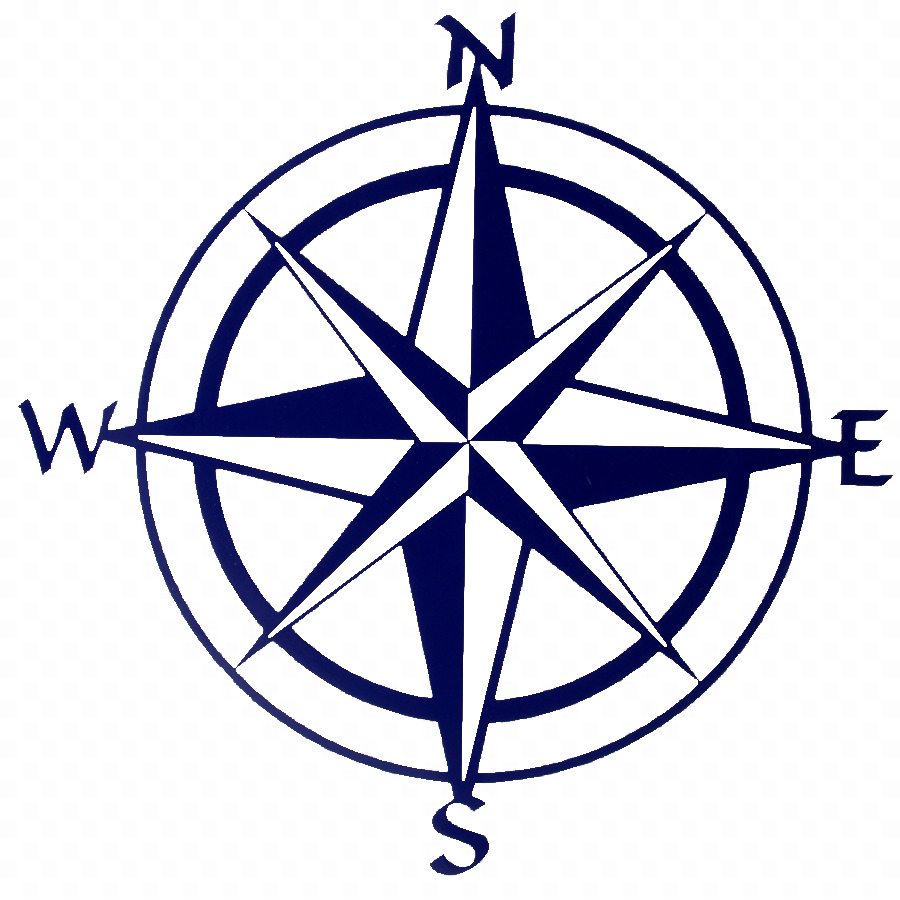 4
4
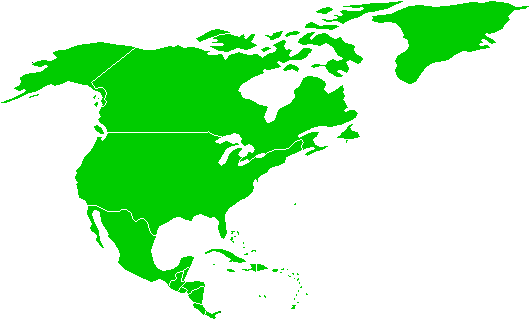 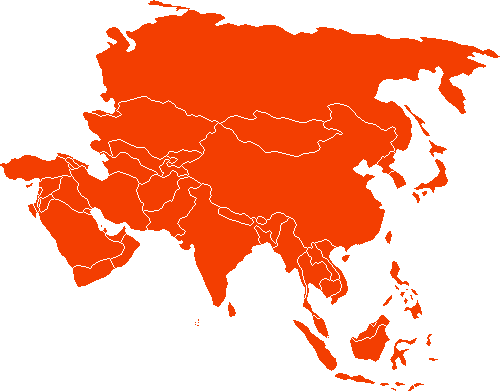 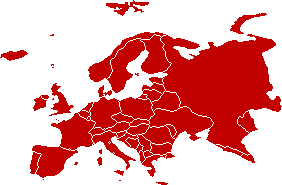 Europe
Asia
North America
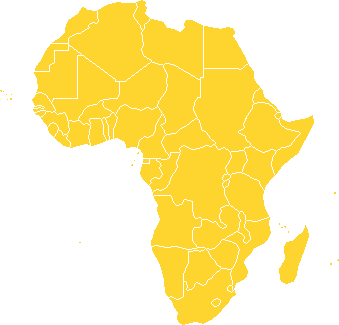 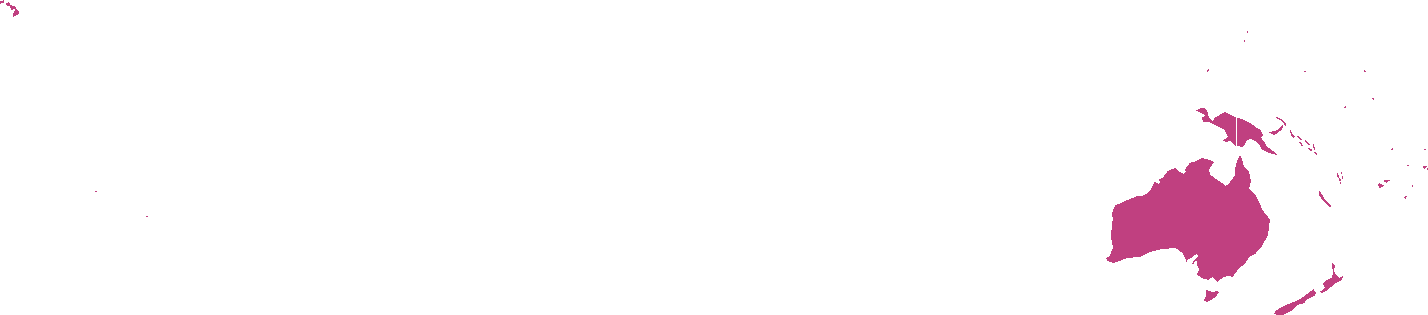 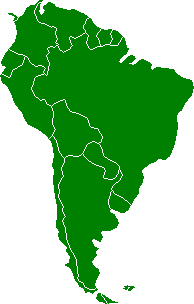 Africa
South America
Australia
7
Antarctica
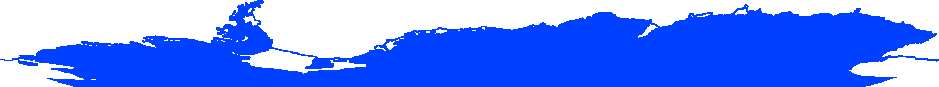 The oceans
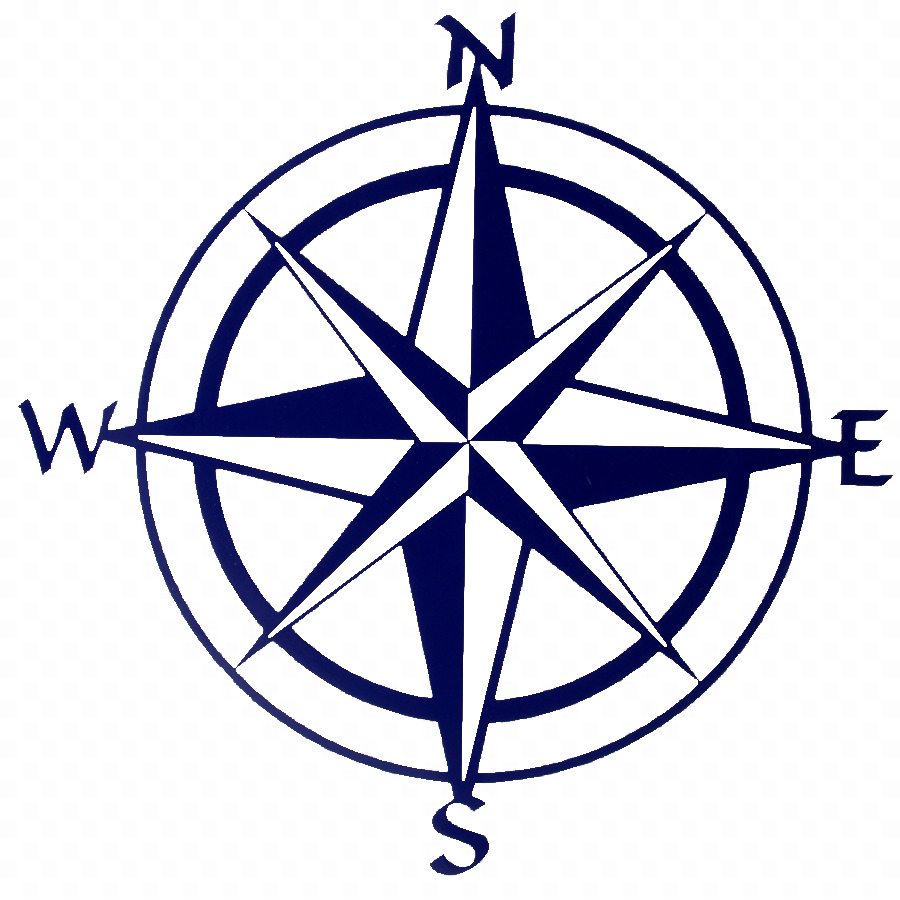 4
4
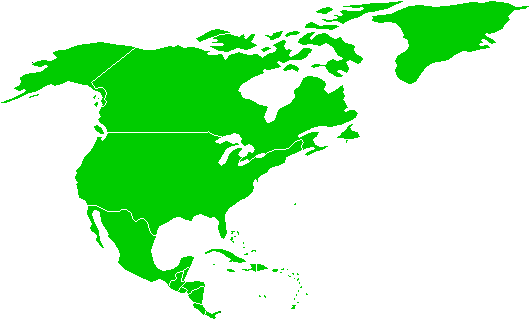 Arctic
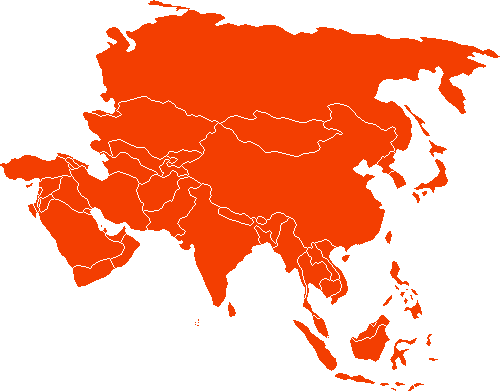 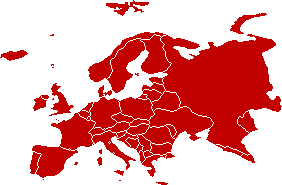 Europe
Asia
North America
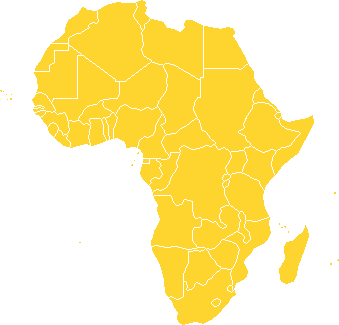 Atlantic
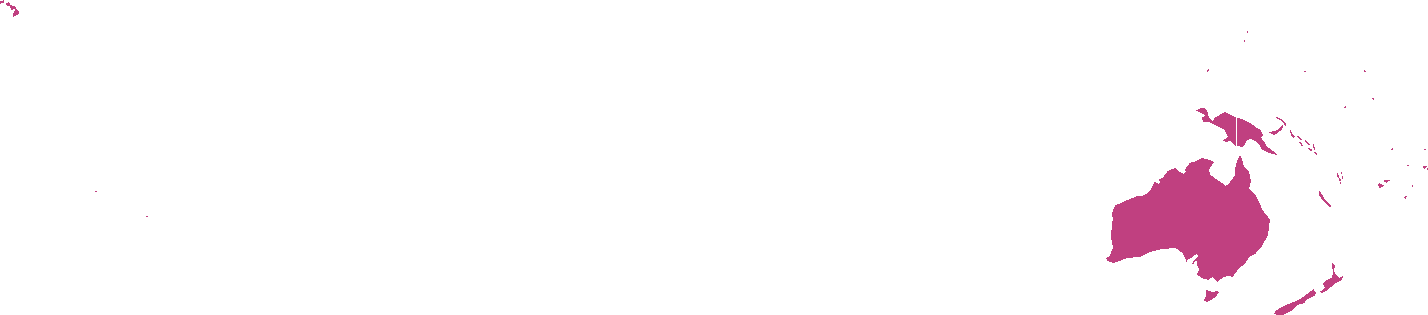 Pacific
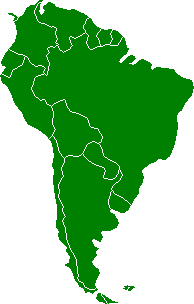 Indian
Africa
South America
Australia
Southern
Antarctica
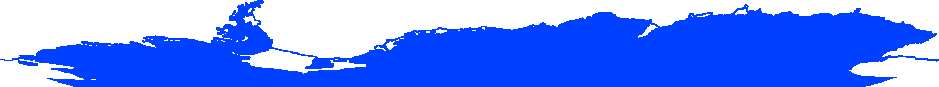